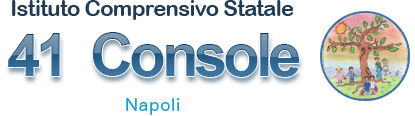 MUOVERSI PER IL MONDO
(MICHELIN)
SCUOLA SECONDARIA I GRADO
CLASSE I SEZ.C
Prof.ssa Referente: Lorena De Angelis
Pronti per la partenza….viaaa!
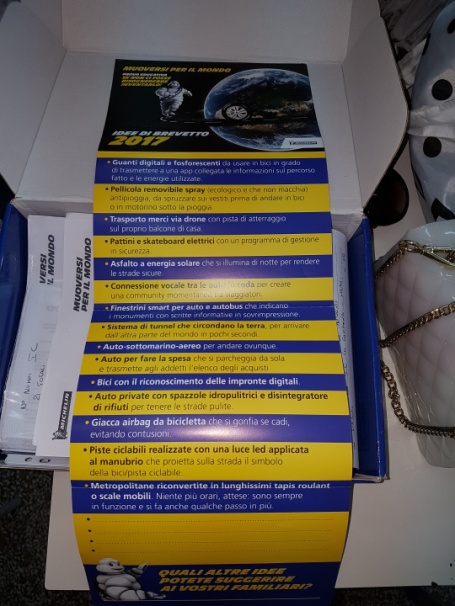 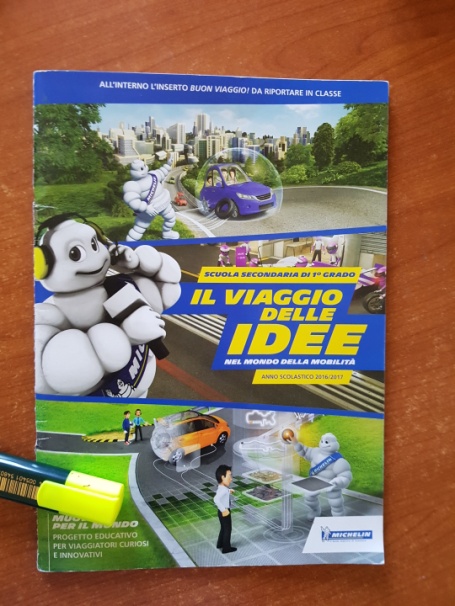 Si comincia con una discussione in Aula sul tema della Mobilità per poi passare alla lettura  del magazine “Il viaggio delle idee”.
A casa, dopo un confronto con i familiari, i ragazzi rispondono alle domande del questionario e compilano l’inserto  “Buon Viaggio!”.
In aula, dopo aver discusso sulle diverse idee pervenute, si procede alla selezione di quelle più innovative.
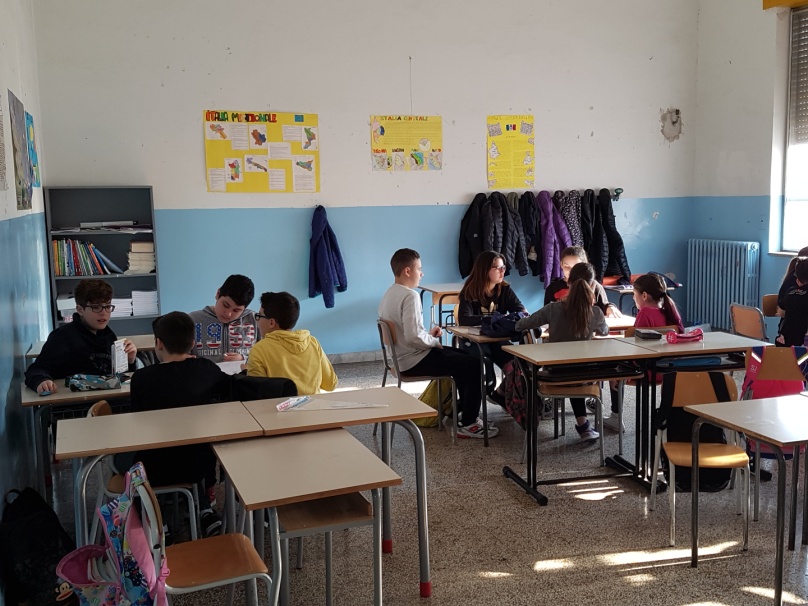 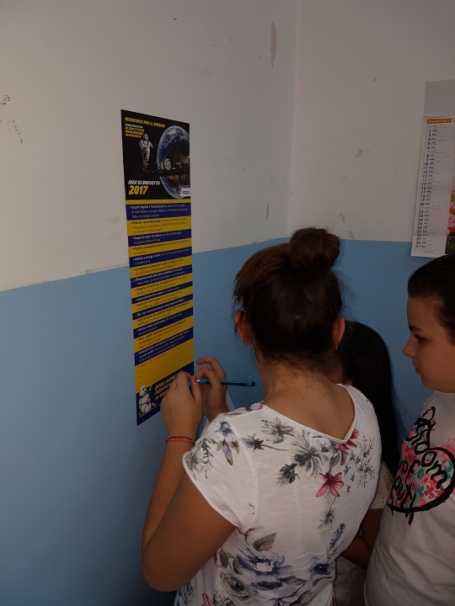 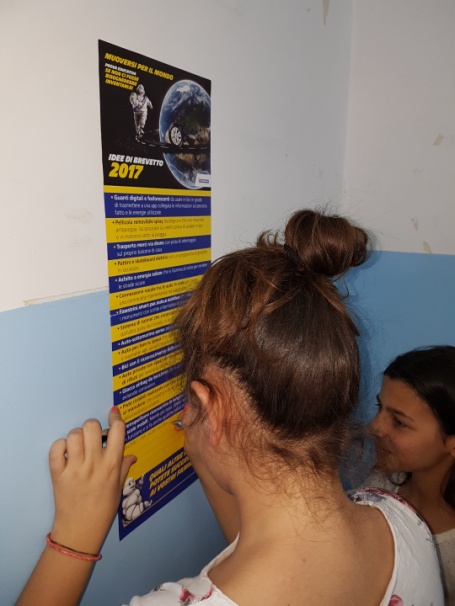 ..e dopo le intuizione..
..sviluppiamo le nostre ideee!
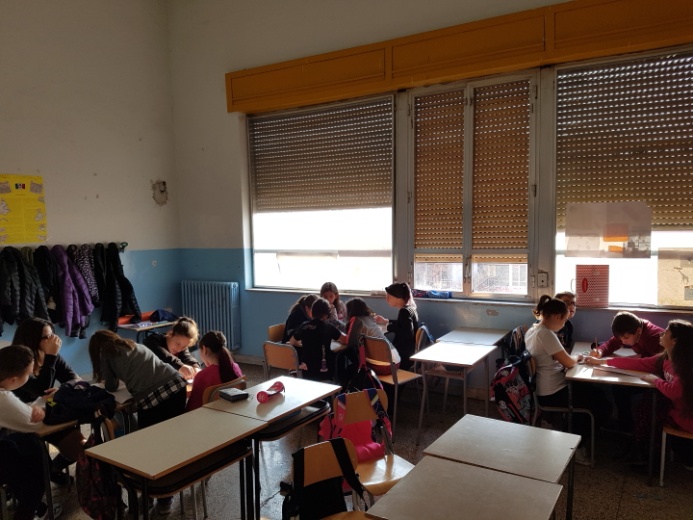 Gli alunni, dopo aver selezionato alcune idee sulla Mobilità tra le tante pervenute, divisi in piccoli gruppi di lavoro cominciano a svilupparle.
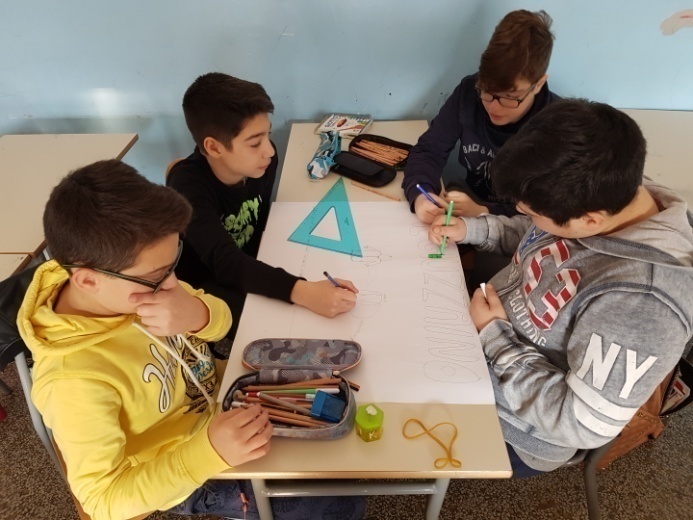 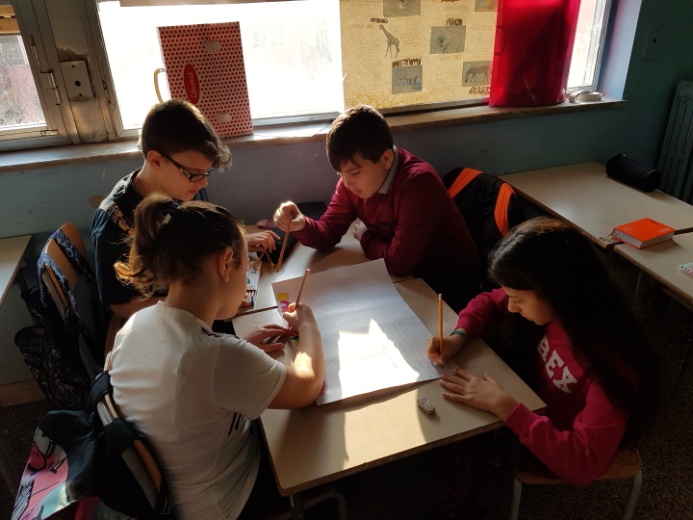 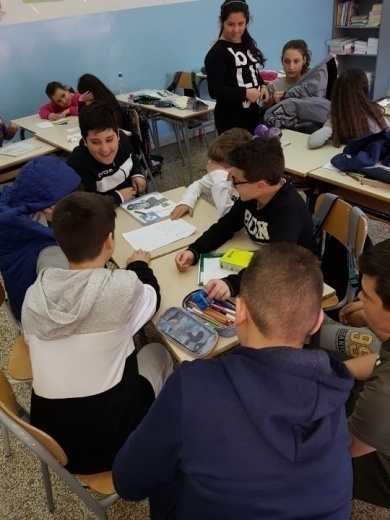 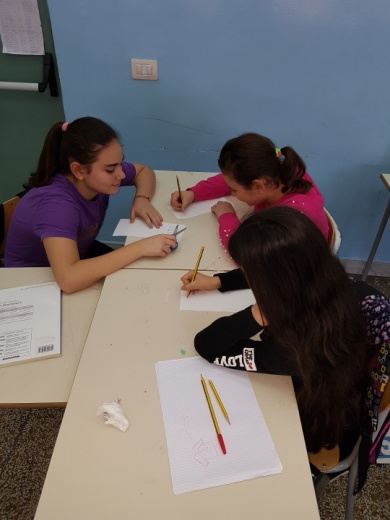 ..ma l’idea vincitrice?
Ovvero quella che ci piace di più?..
IL GIUBBIZAINOOOOO!!!
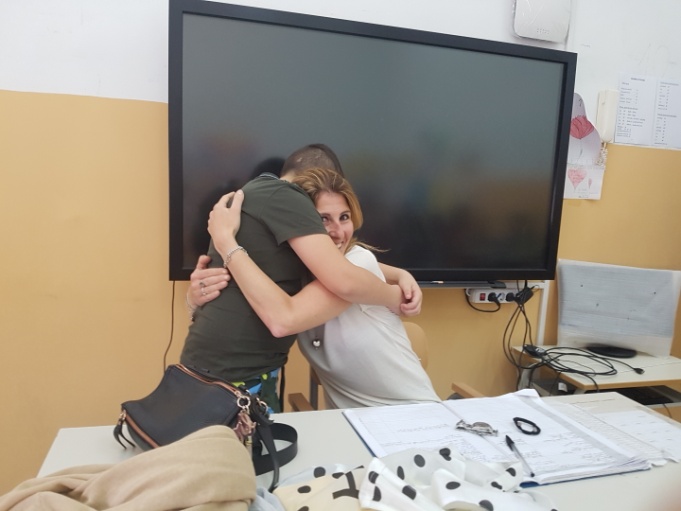 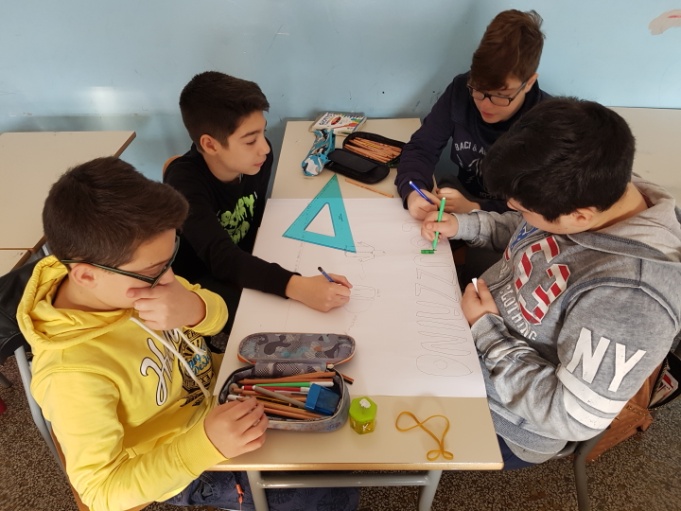 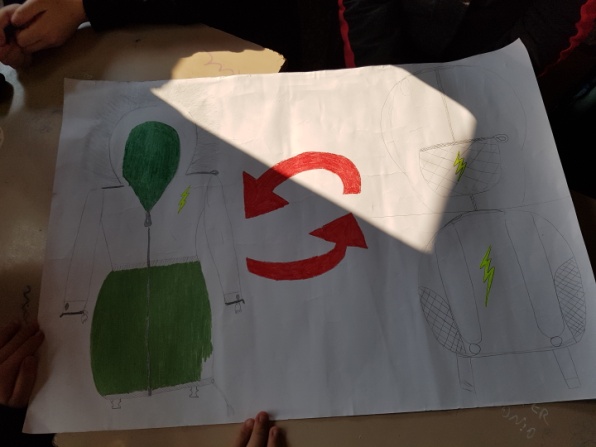 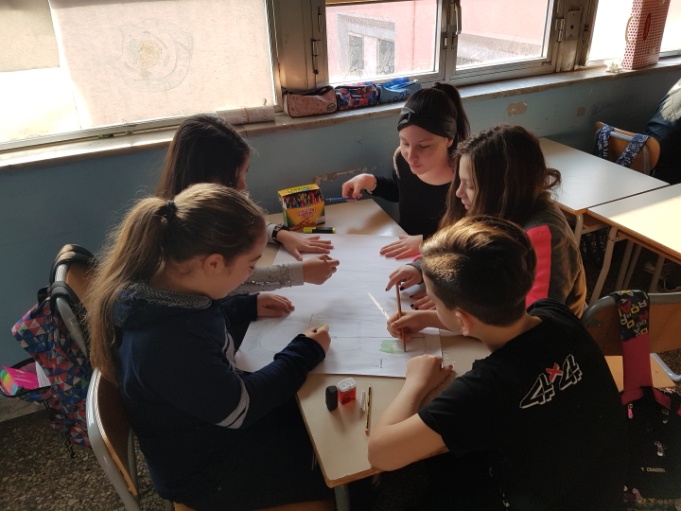 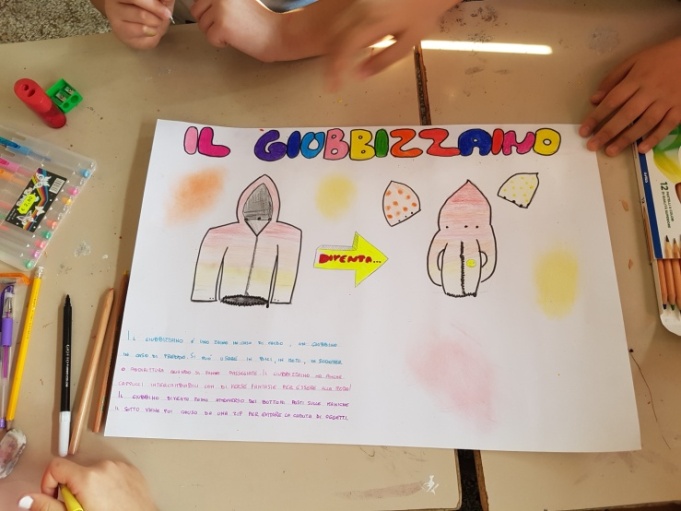 La Nostra Idea
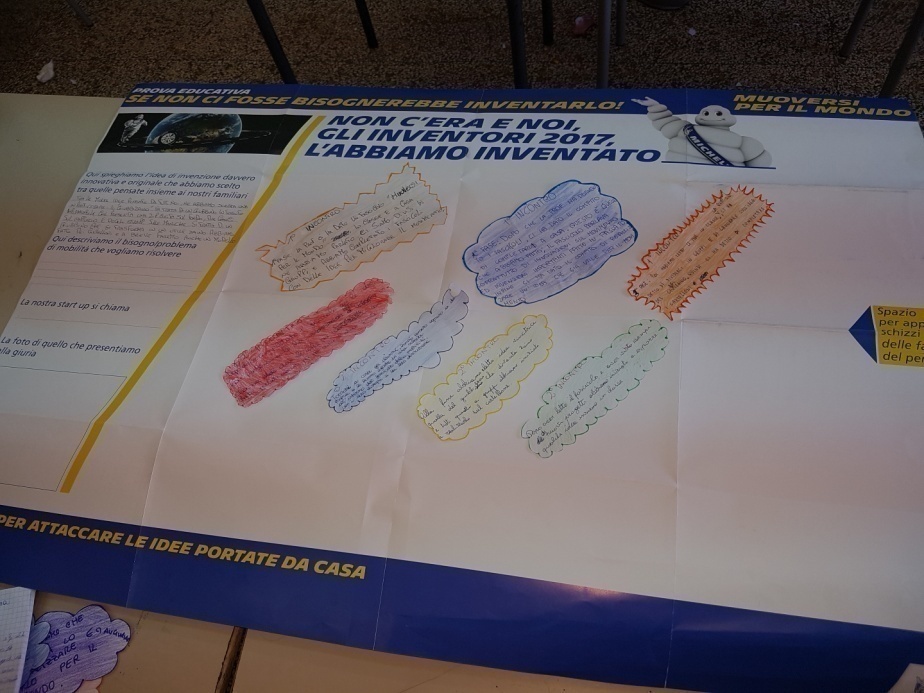 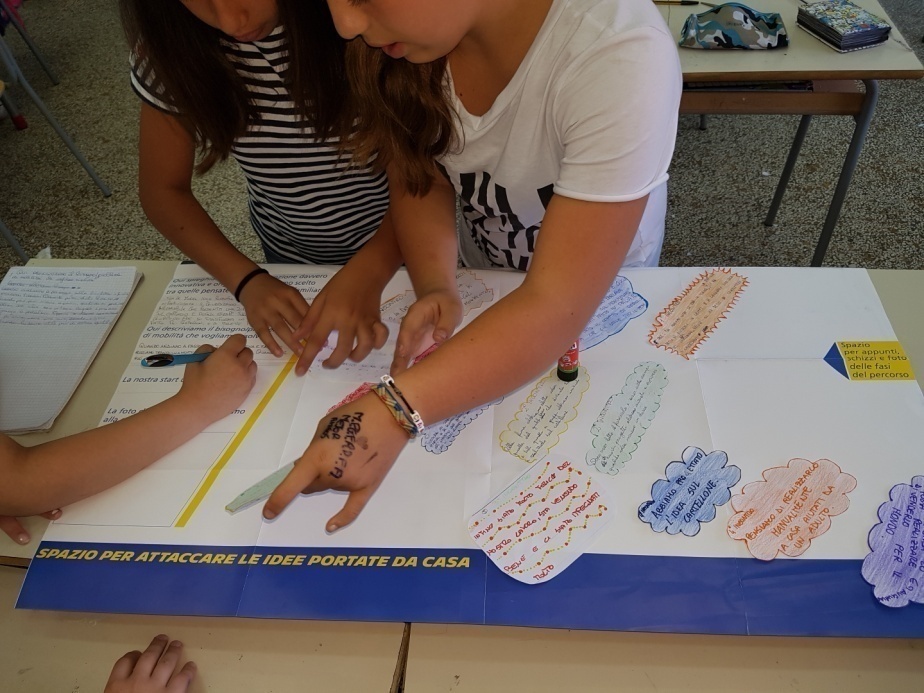 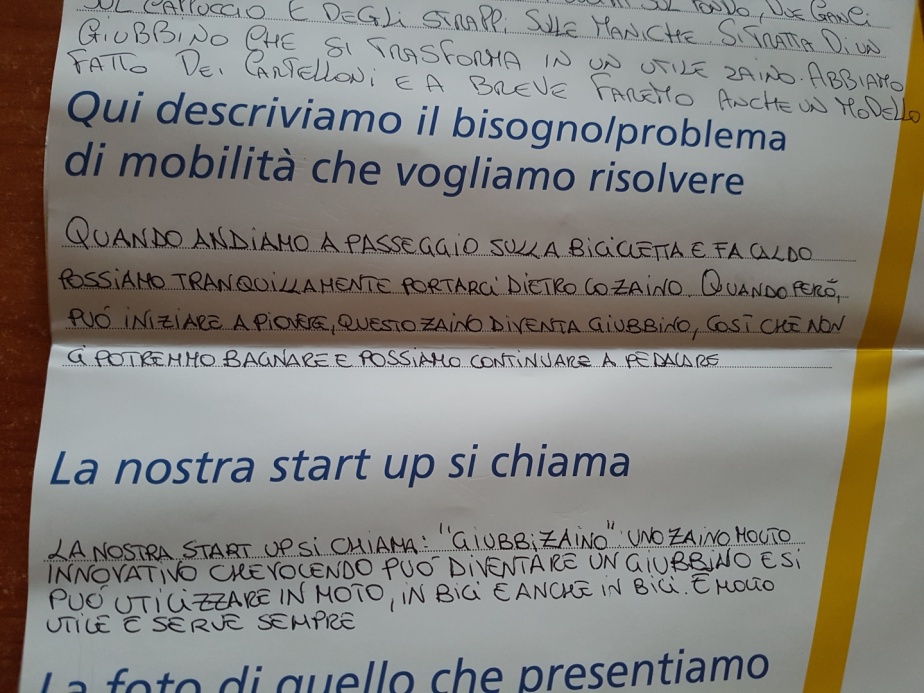 I NOSTRI LAVORI
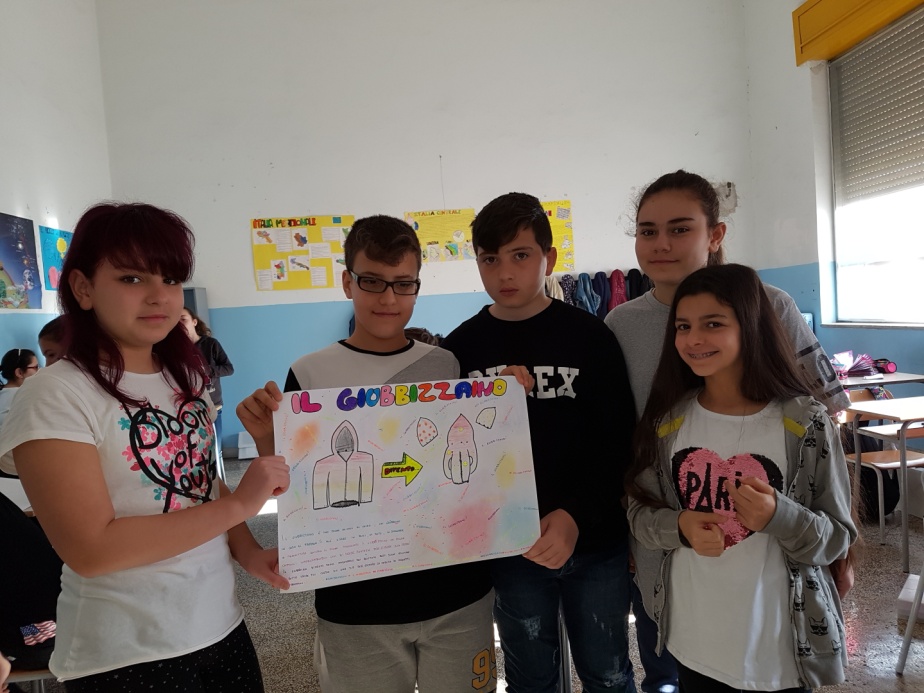 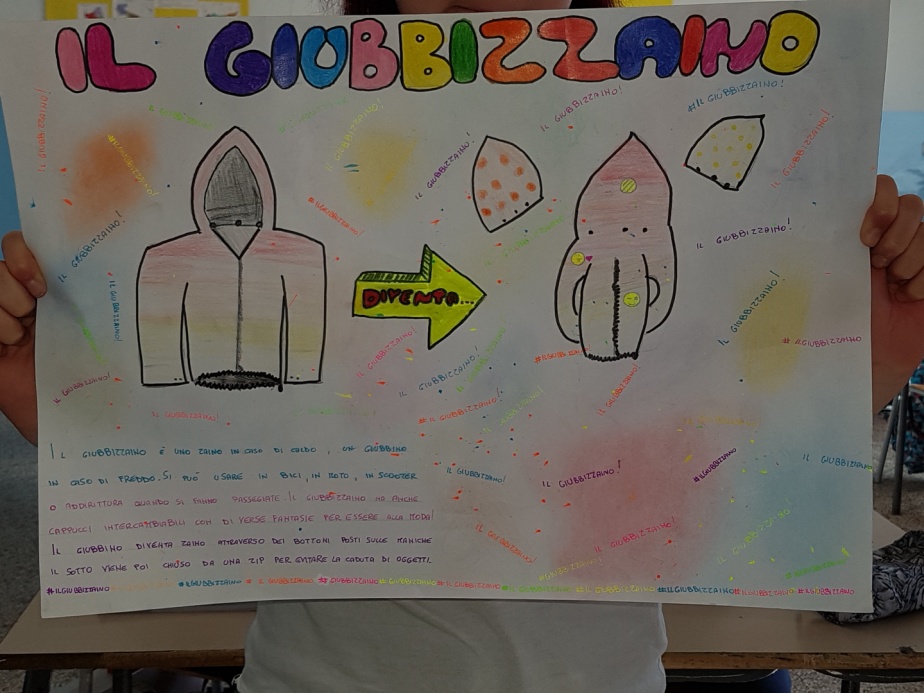 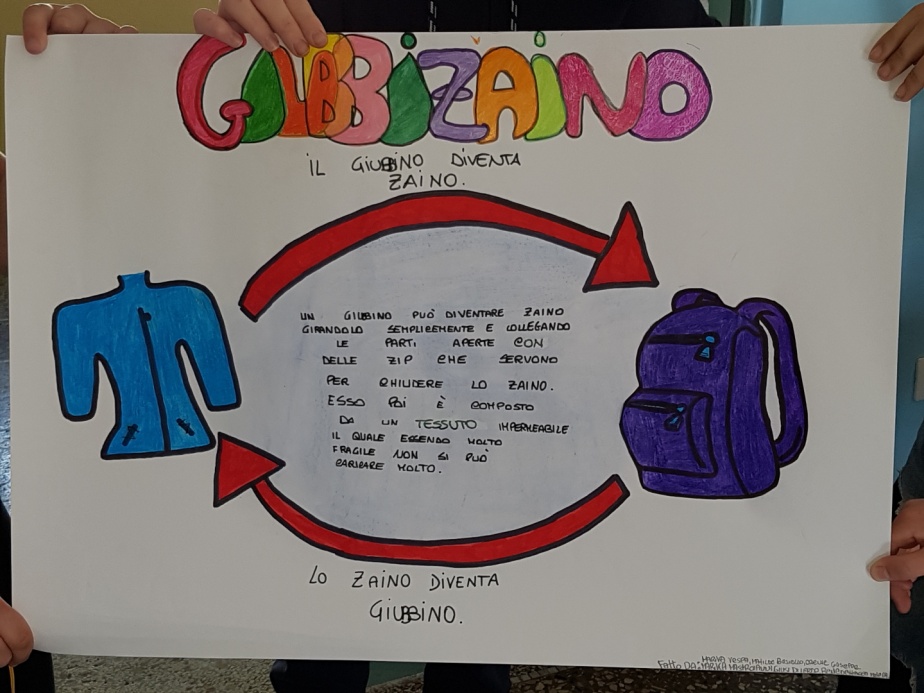 I NOSTRI LAVORI
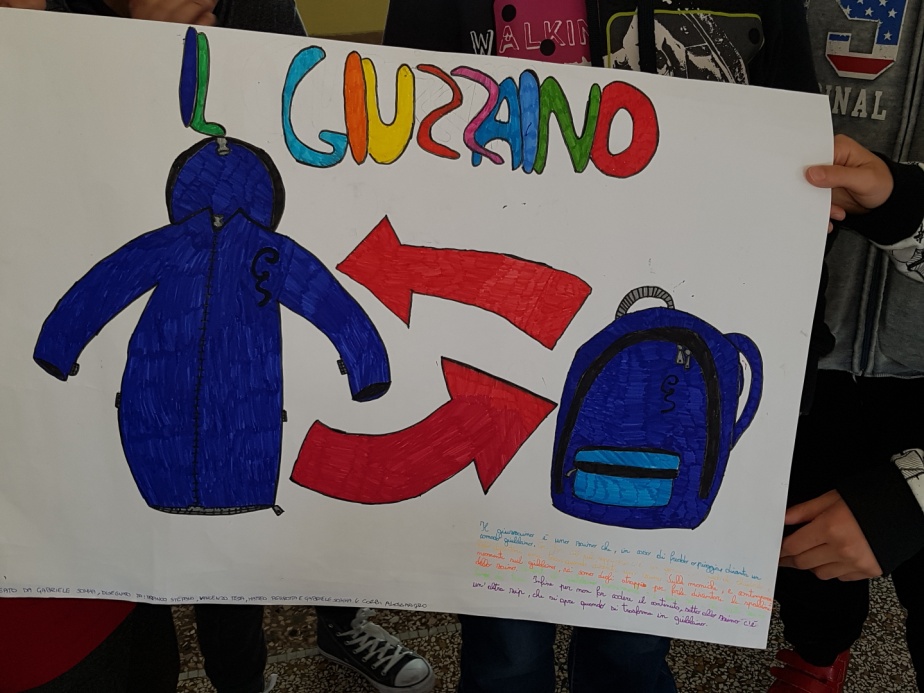 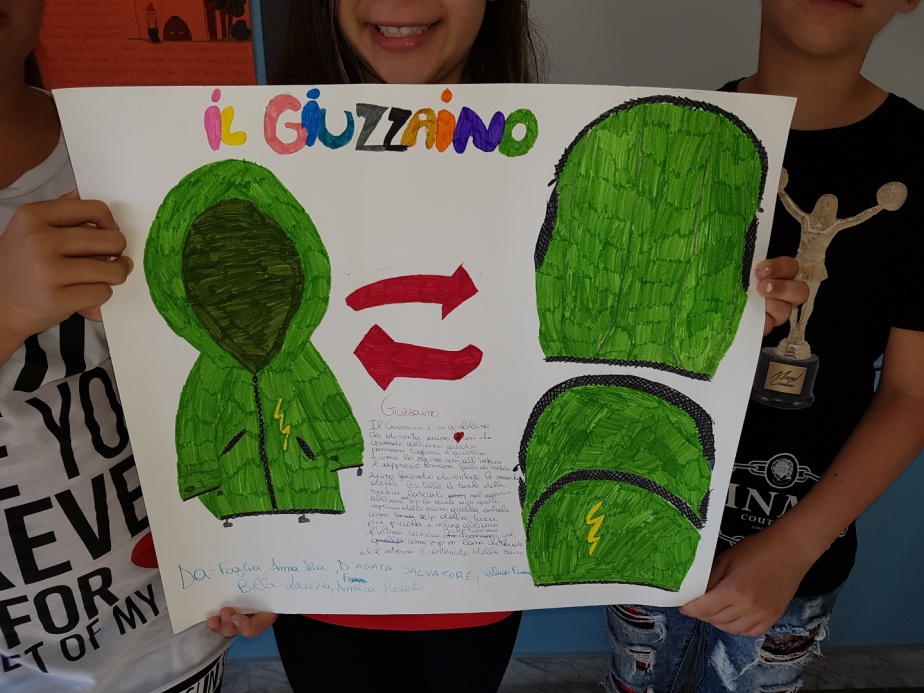 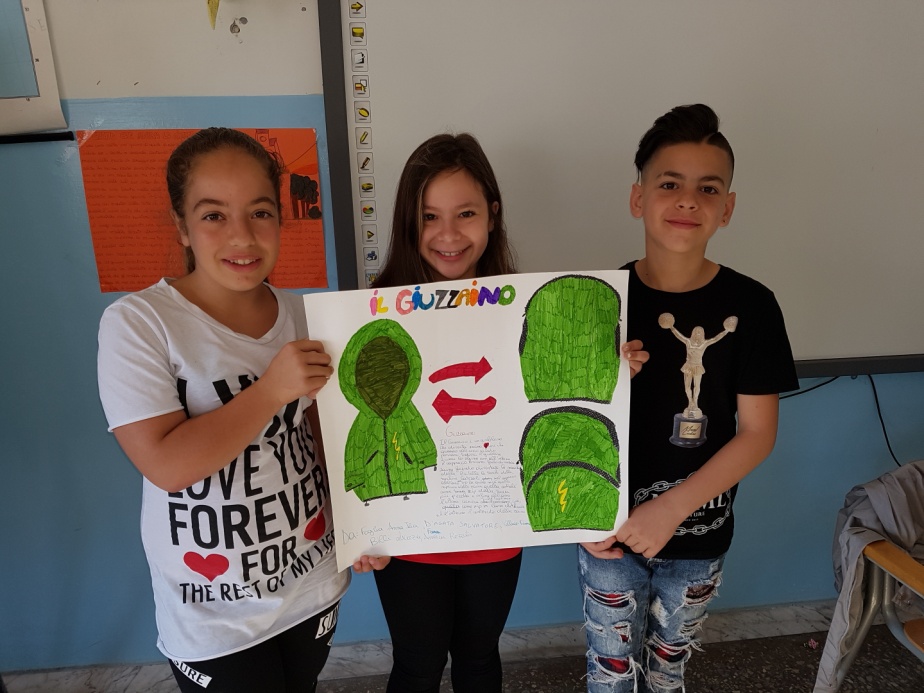 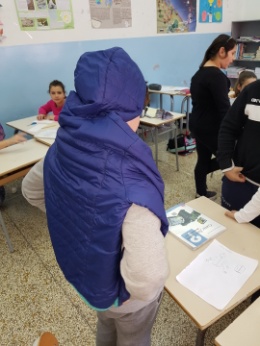 ..e ora proviamo a realizzarlo..
..ops..tempo scaduto..ma promettiamo di realizzarlo quanto prima!..